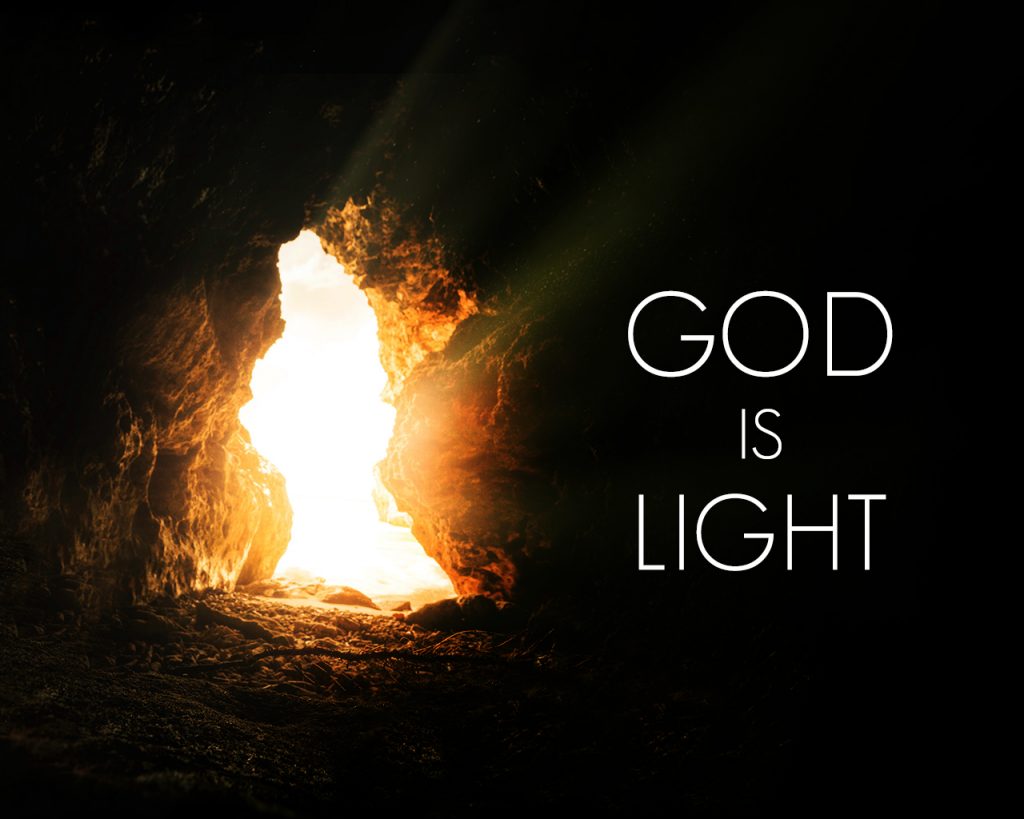 FELLOWSHIP 
WITH
GOD
1 John 1:3
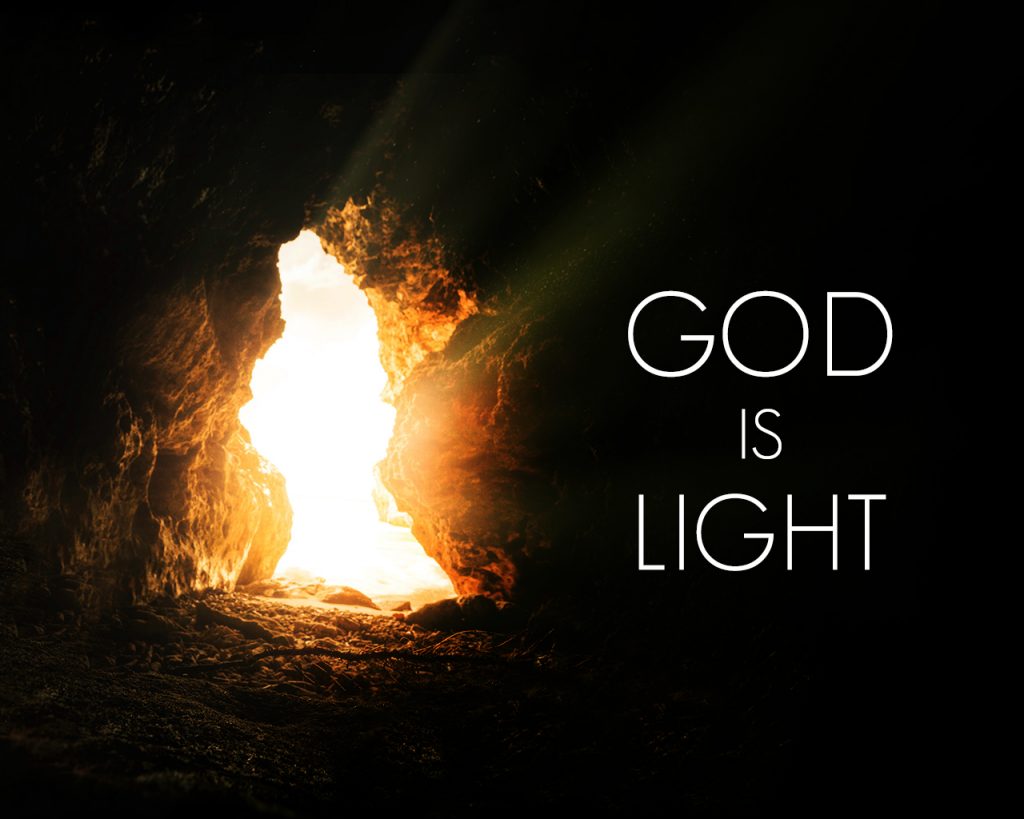 -Memorization Reminder-
REPITITION
 REINFORCES
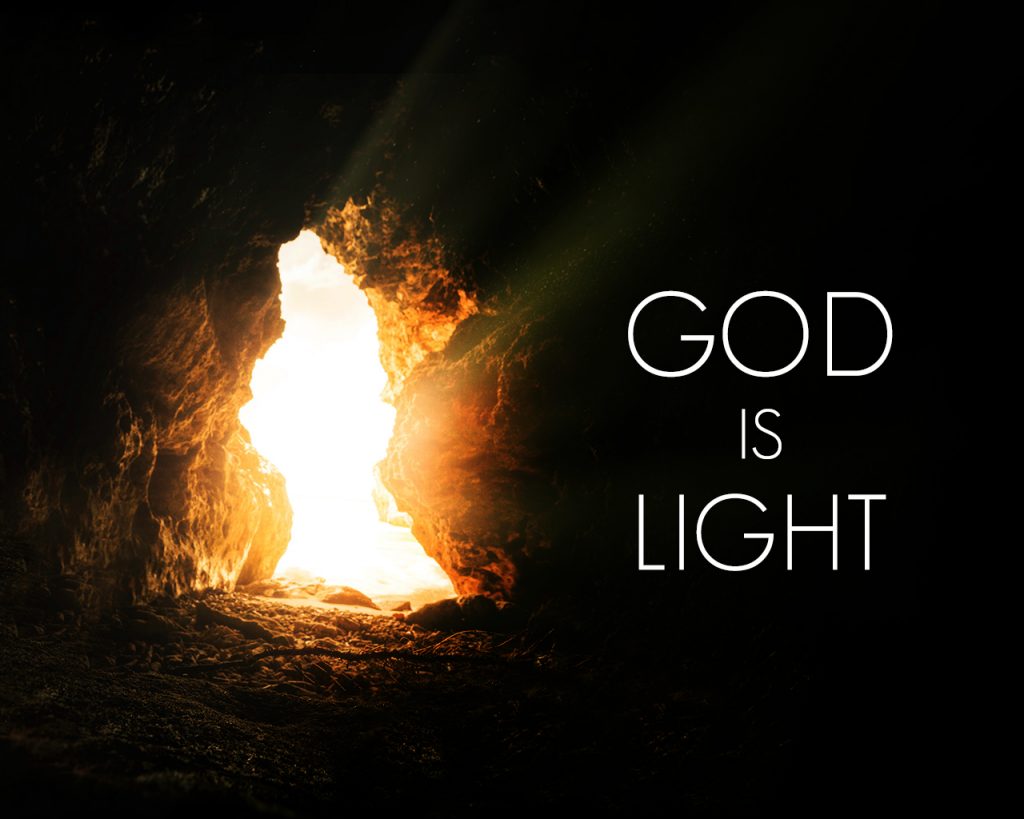 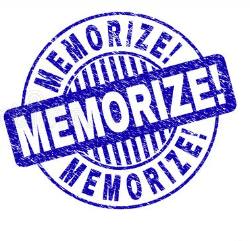 1 John 1:3
We proclaim to you what we have 
seen and heard,

so that you also may have 
FELLOWSHIP with us.

And our FELLOWSHIP is with the Father and with his son Jesus Christ.
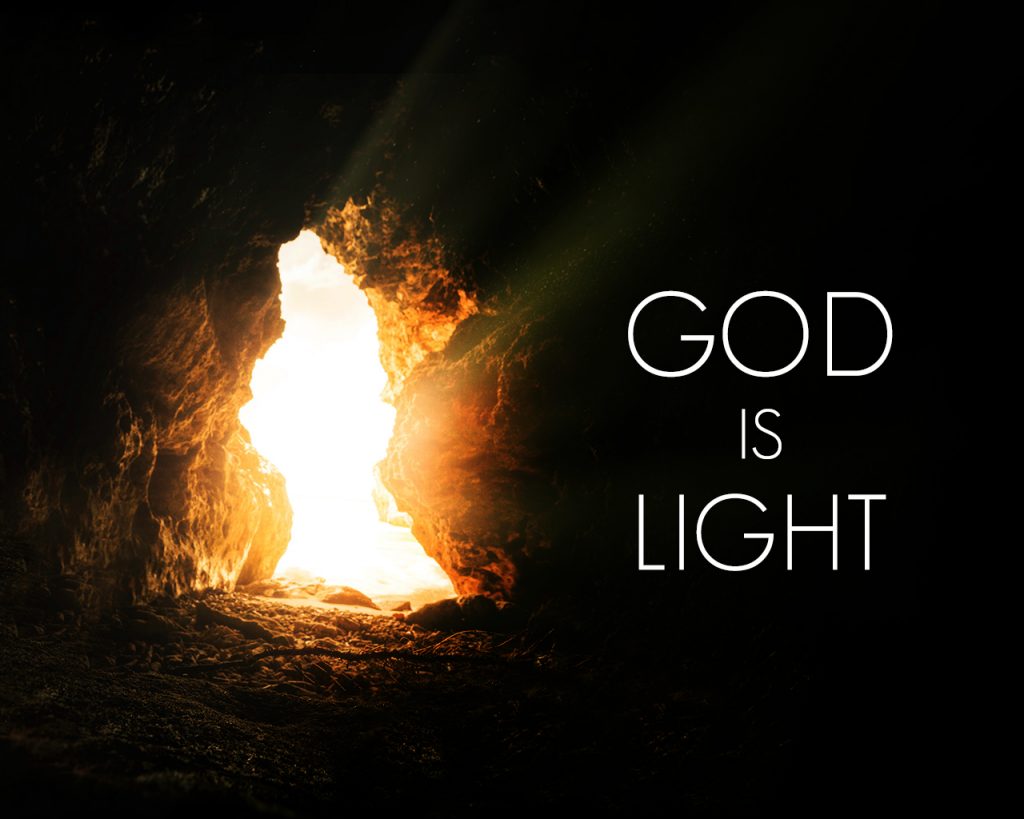 FELLOWSHIP 
WITH
GOD
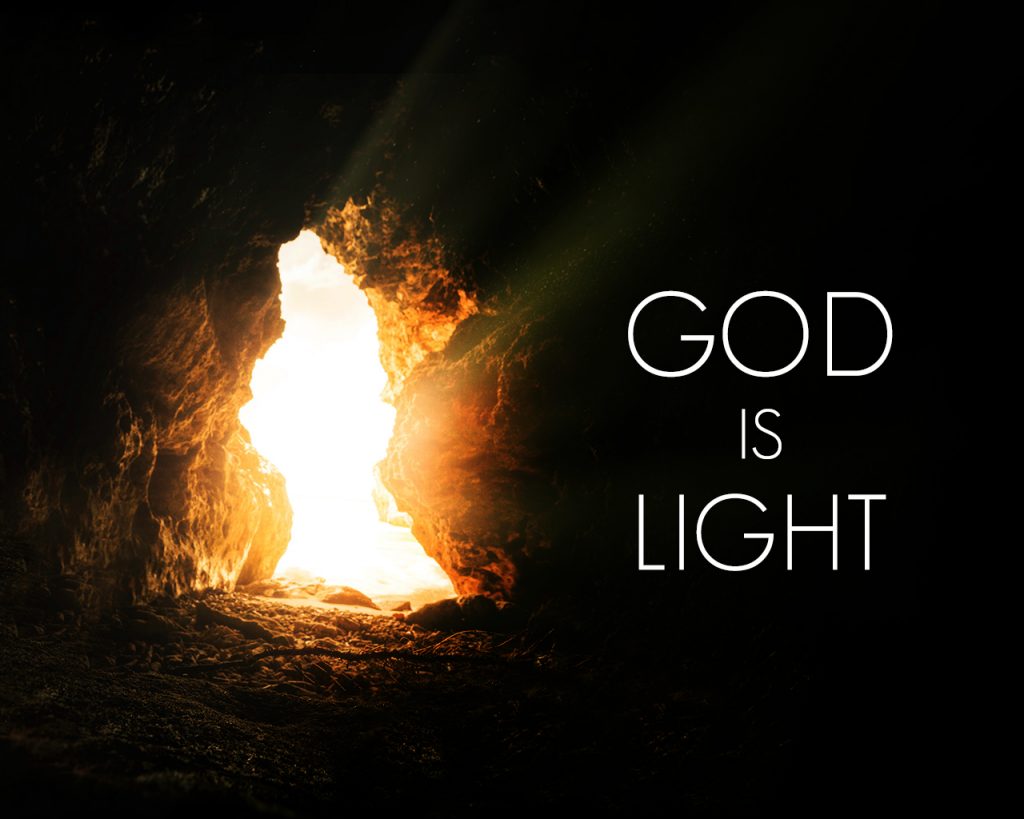 Abraham:
James 2:23 
And the scripture was fulfilled that says, “Abraham believed God, and it was credited to him as righteousness, and he was called God’s friend.

Moses:
Exodus 33:11a  
The Lord would speak to Moses face to face, 
as one speaks to a friend.
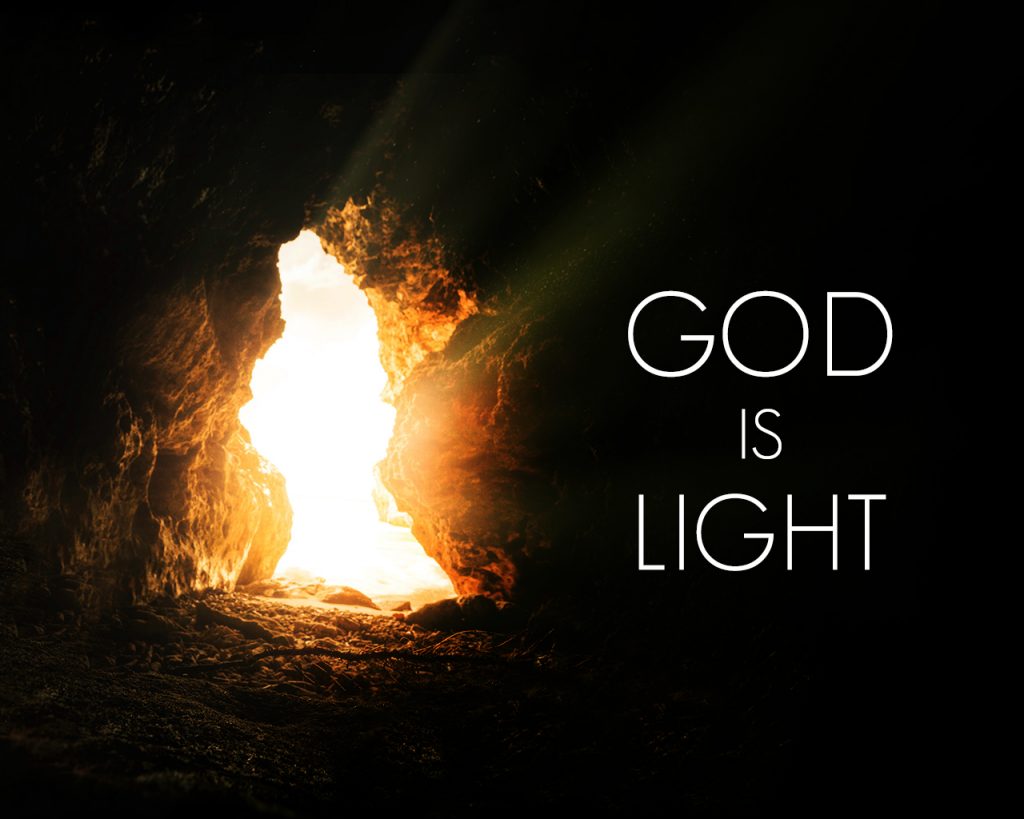 John 15:13-15
Greater love has no one than this: 
to lay down one’s life for one’s friends.
 You are my friends if you do what I command.
 I no longer call you servants, because a servant does not know his master’s business. 
Instead, I have called you friends, for everything that I learned from my Father I have made known to you.
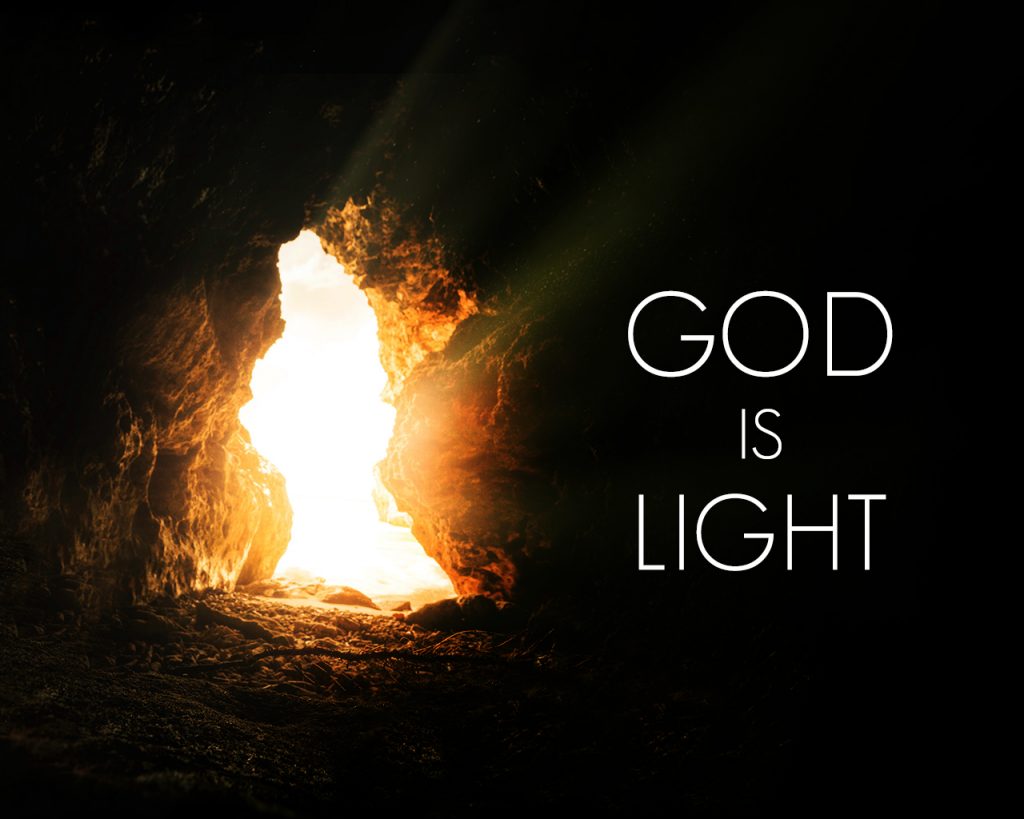 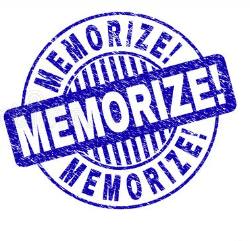 1 John 1:3
We proclaim to you what we have 
seen and heard,

so that you also may have 
FELLOWSHIP with us.

And our FELLOWSHIP is with the Father and with his son Jesus Christ.
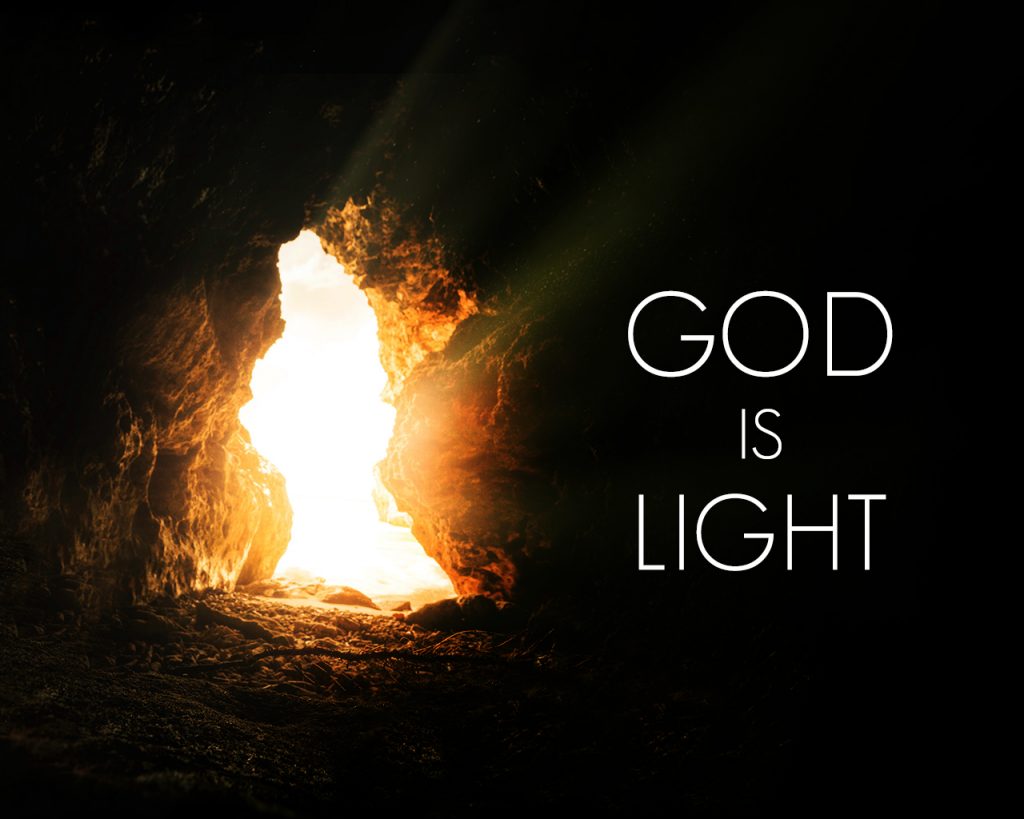 Romans 4:23-25
23 The words “it was credited to him” were written not for him alone, 24 but also for us, to whom God will credit righteousness—for us who believe in him who raised Jesus our Lord from the dead. 25 He was delivered over to death for our sins and was raised to life for our justification.
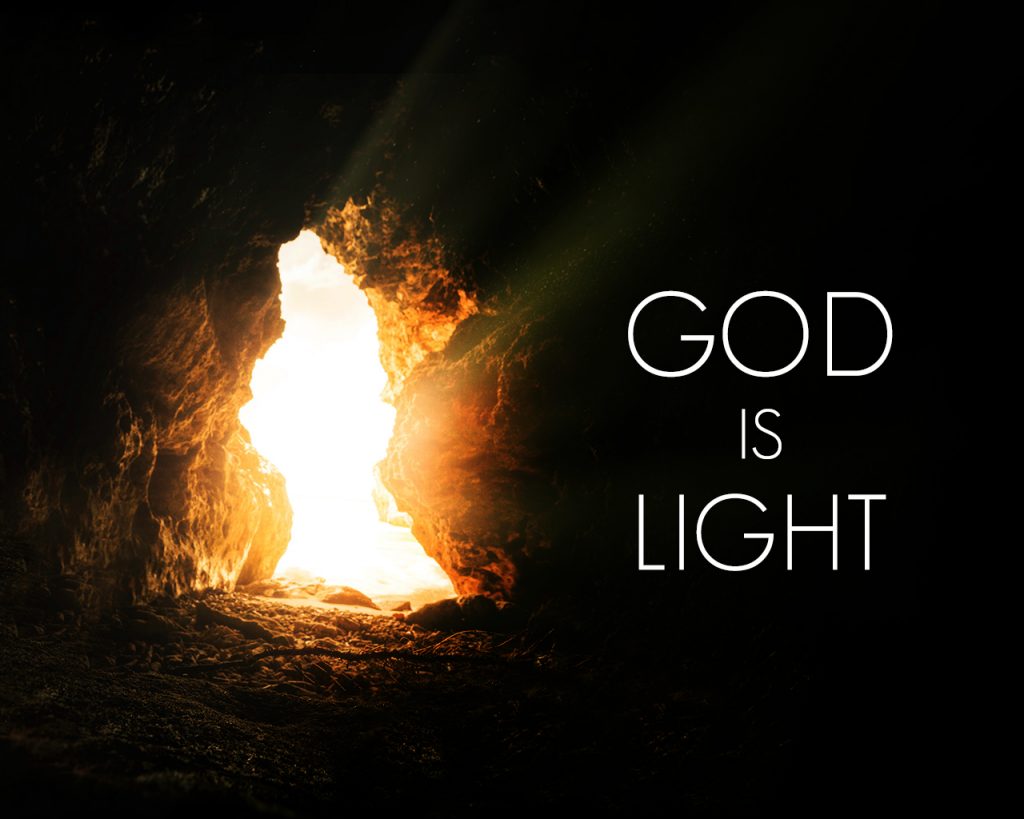 1 John 1:5-10
5 This is the message we have heard from him and declare to you: God is light; in him there is no darkness at all. 6 If we claim to have fellowship with him and yet walk in the darkness, we lie and do not live out the truth. 
7 But if we walk in the light, as he is in the light, we have fellowship with one another, and the blood of Jesus, his Son, purifies us from all sin. 
8 If we claim to be without sin, we deceive ourselves and the truth is not in us.  9 If we confess our sins, he is faithful and just and will forgive us our sins and purify us from all unrighteousness. 10 If we claim we have not sinned, we make him out to be a liar and his word is not in us.
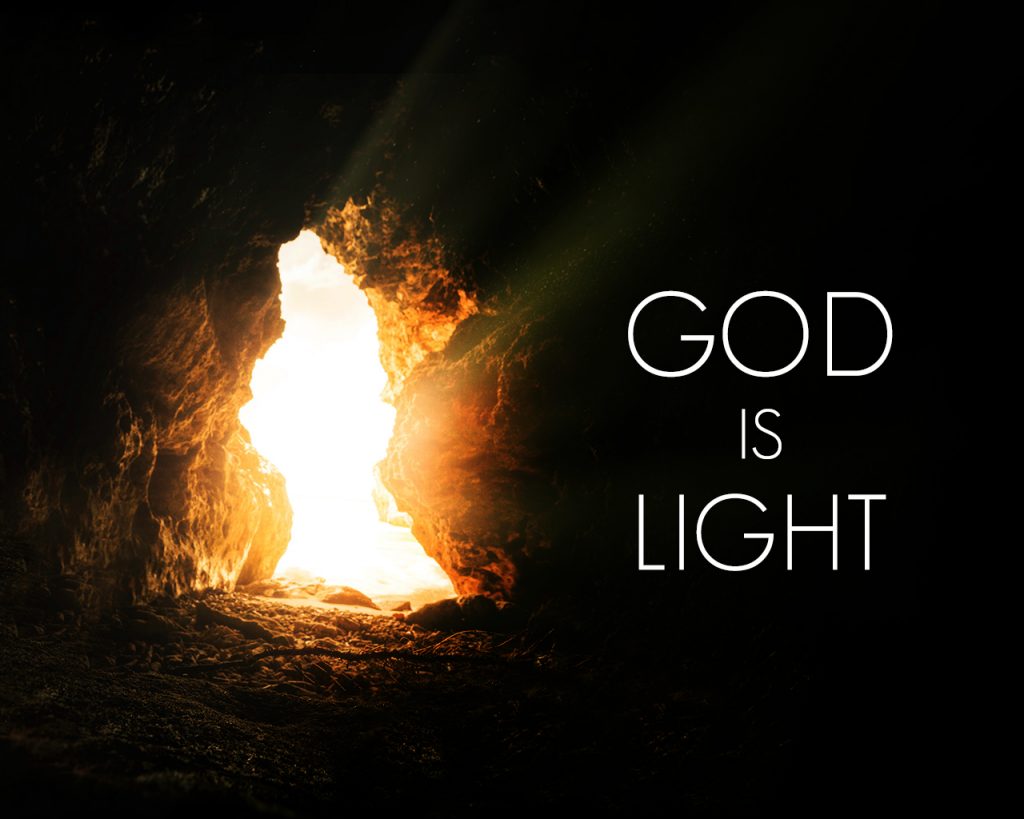 Observation #1:
God is light, in him is NO DARKNESS.

(If we want to have fellowship with God, we must conform our lives to his nature because he cannot change to conform to any darkness in us)

Illustration: ???
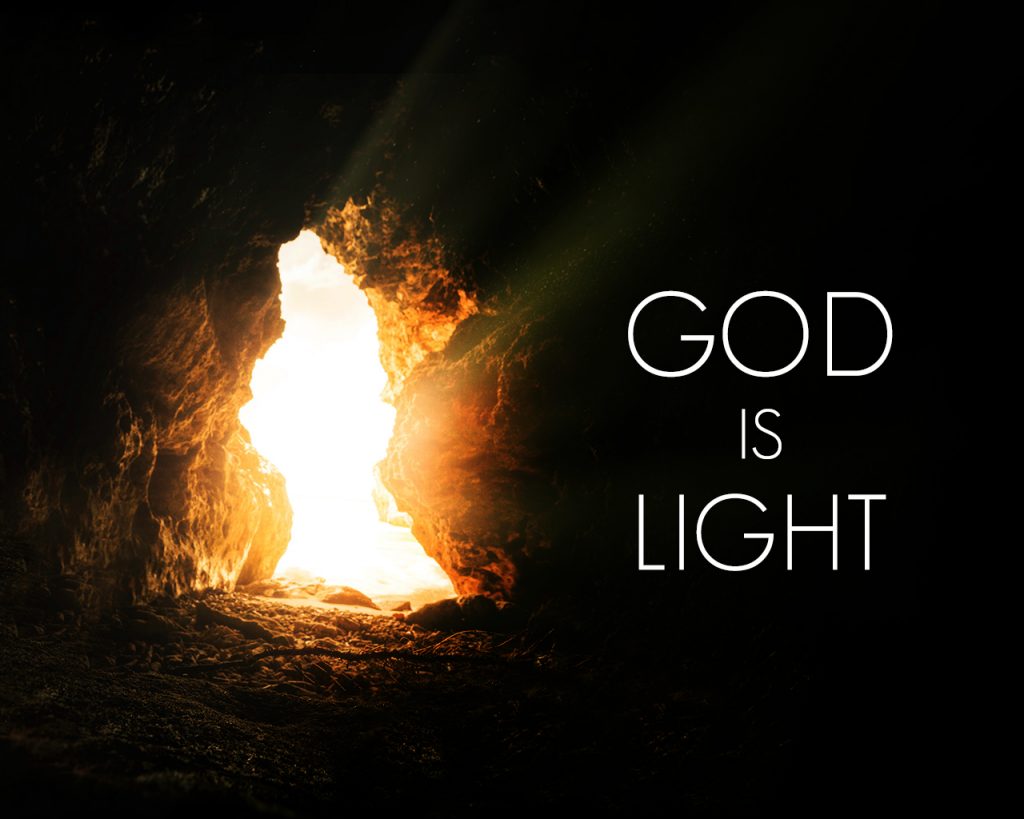 1 John 1:5-10
5 This is the message we have heard from him and declare to you: God is light; in him there is no darkness at all. 6 If we claim to have fellowship with him and yet walk in the darkness, we lie and do not live out the truth. 
7 But if we walk in the light, as he is in the light, we have fellowship with one another, and the blood of Jesus, his Son, purifies us from all sin. 
8 If we claim to be without sin, we deceive ourselves and the truth is not in us.  9 If we confess our sins, he is faithful and just and will forgive us our sins and purify us from all unrighteousness. 10 If we claim we have not sinned, we make him out to be a liar and his word is not in us.
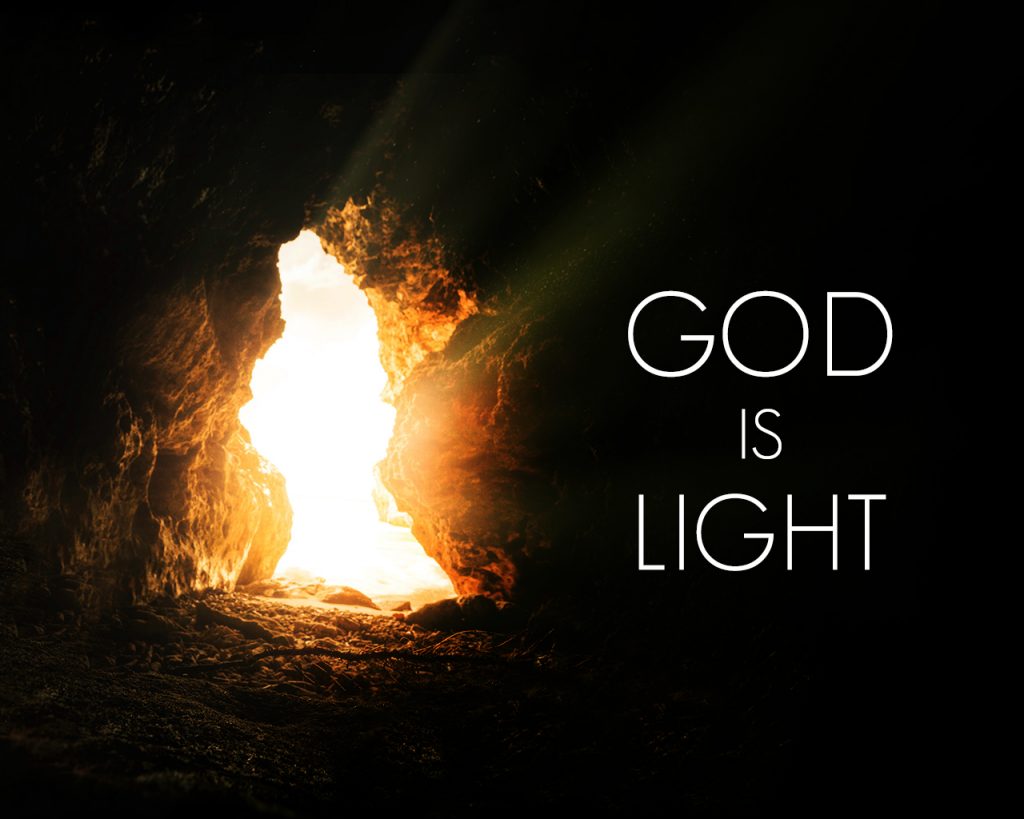 1 John 2:4-6
4 Whoever says, “I know him,” but does not do what he commands is a liar, and the truth is not in that person. 5 But if anyone obeys his word, love for God is truly made complete in them. This is how we know we are in him: 6 Whoever claims to live in him must live as Jesus did.
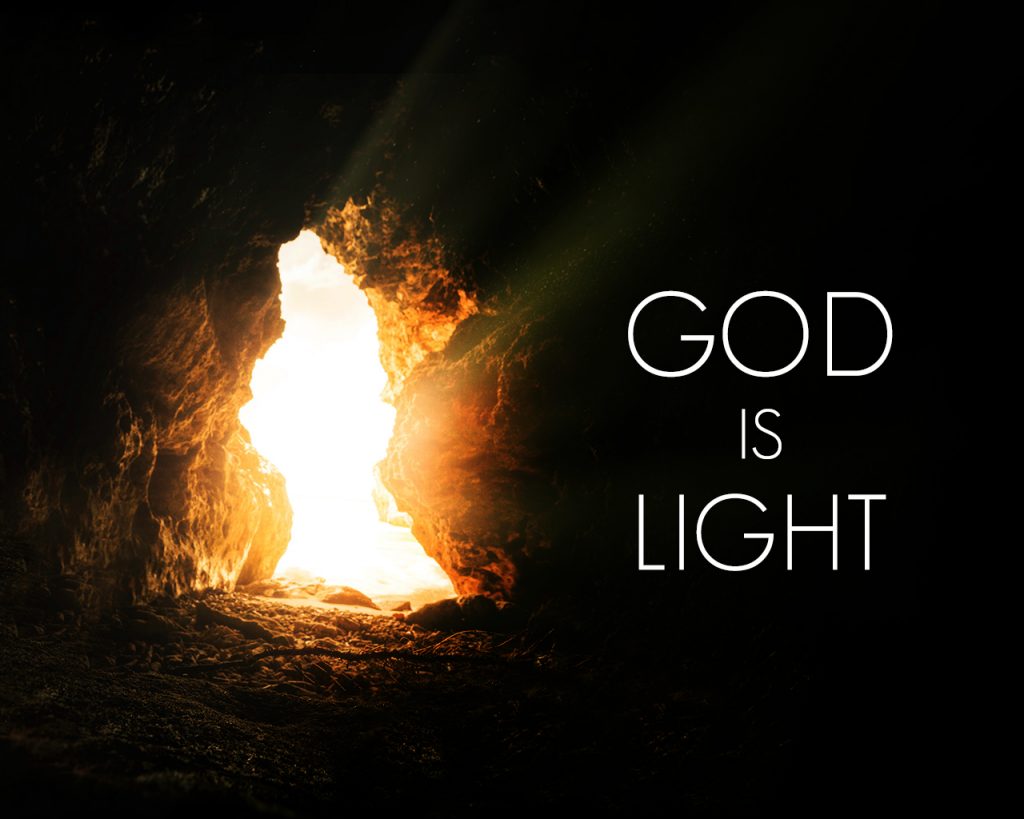 Observation #2:
We walk in the light
 when we obey God’s word.

We walk in darkness when we unrepentantly disobey God’s word.
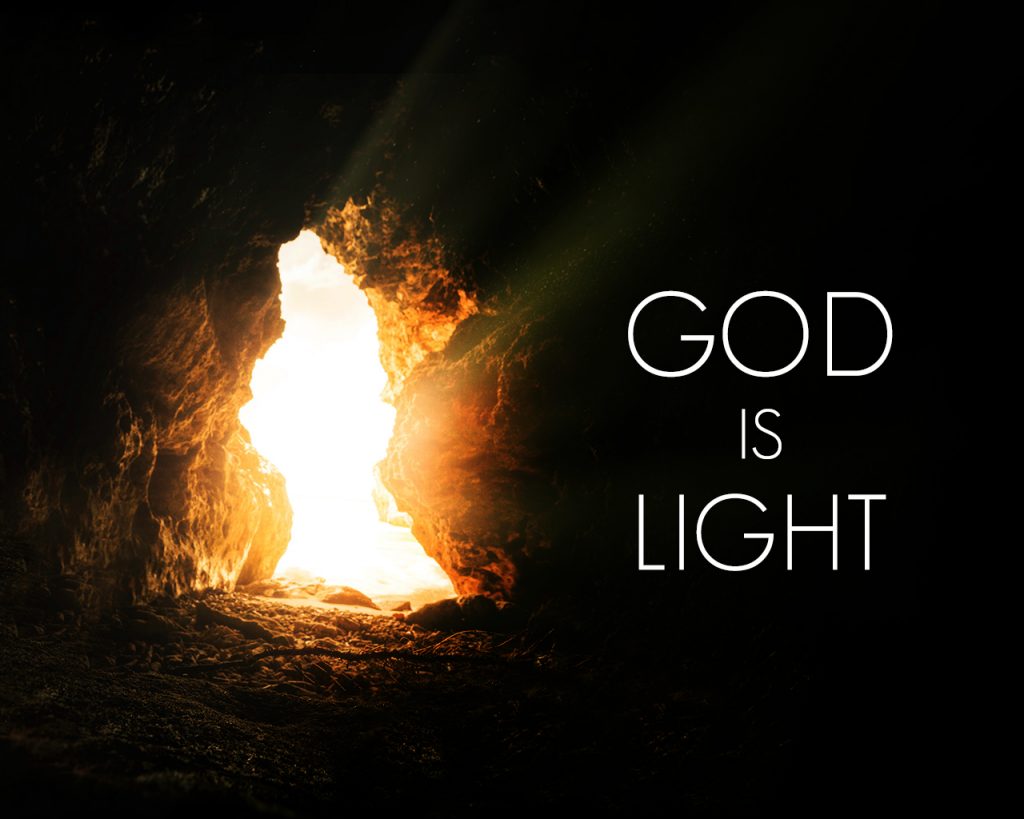 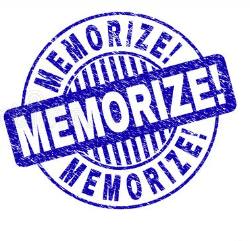 1 John 1:3
We proclaim to you what we have 
seen and heard,

so that you also may have 
FELLOWSHIP with us.

And our FELLOWSHIP is with the Father and with his son Jesus Christ.
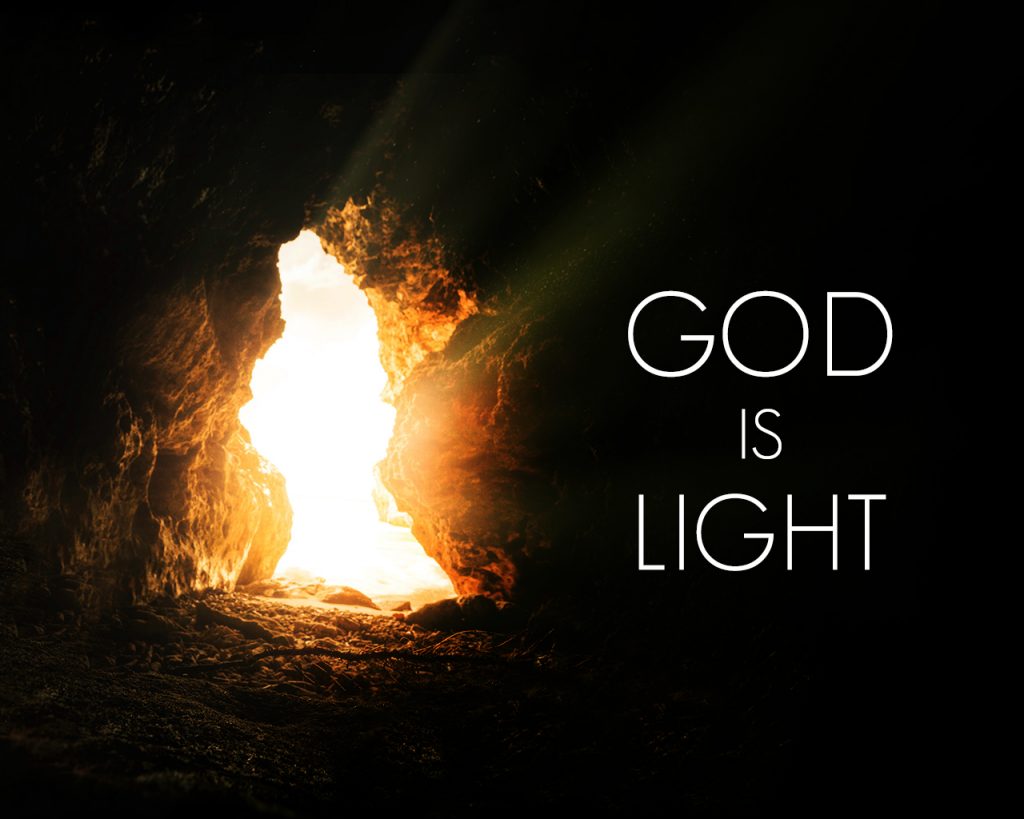 1 John 1:5-10
5 This is the message we have heard from him and declare to you: God is light; in him there is no darkness at all. 6 If we claim to have fellowship with him and yet walk in the darkness, we lie and do not live out the truth. 
7 But if we walk in the light, as he is in the light, we have fellowship with one another, and the blood of Jesus, his Son, purifies us from all sin. 
8 If we claim to be without sin, we deceive ourselves and the truth is not in us.  9 If we confess our sins, he is faithful and just and will forgive us our sins and purify us from all unrighteousness. 10 If we claim we have not sinned, we make him out to be a liar and his word is not in us.
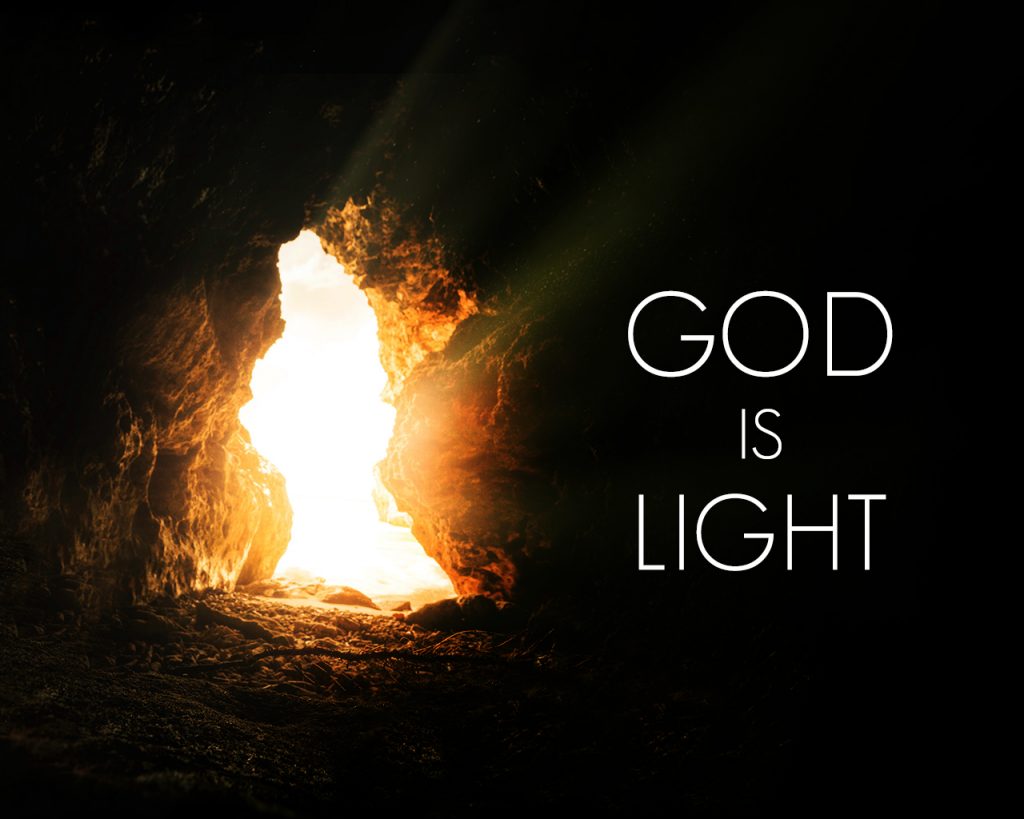 Observation #3:
Our fellowship with one another comes from individual fellowship with God. 
(conversely, our spiritual fellowship ceases to exist 
when we walk in darkness)
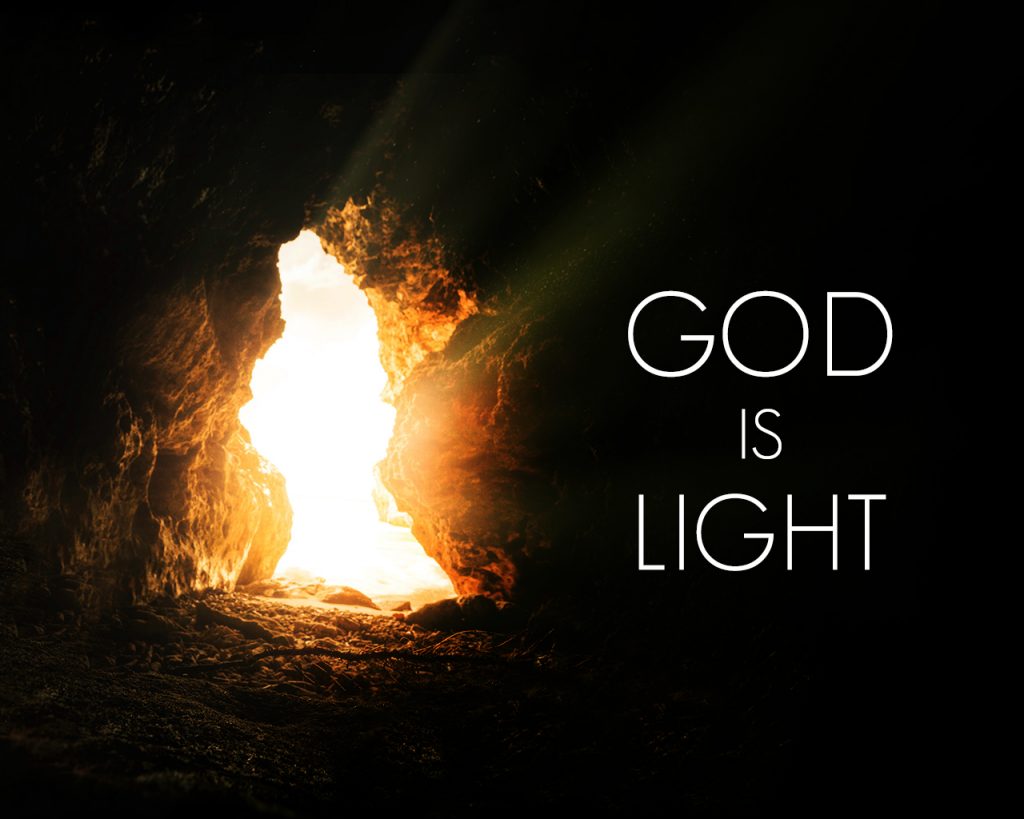 1 John 1:5-10
5 This is the message we have heard from him and declare to you: God is light; in him there is no darkness at all. 6 If we claim to have fellowship with him and yet walk in the darkness, we lie and do not live out the truth. 
7 But if we walk in the light, as he is in the light, we have fellowship with one another, and the blood of Jesus, his Son, purifies us from all sin. 
8 If we claim to be without sin, we deceive ourselves and the truth is not in us.  9 If we confess our sins, he is faithful and just and will forgive us our sins and purify us from all unrighteousness. 10 If we claim we have not sinned, we make him out to be a liar and his word is not in us.
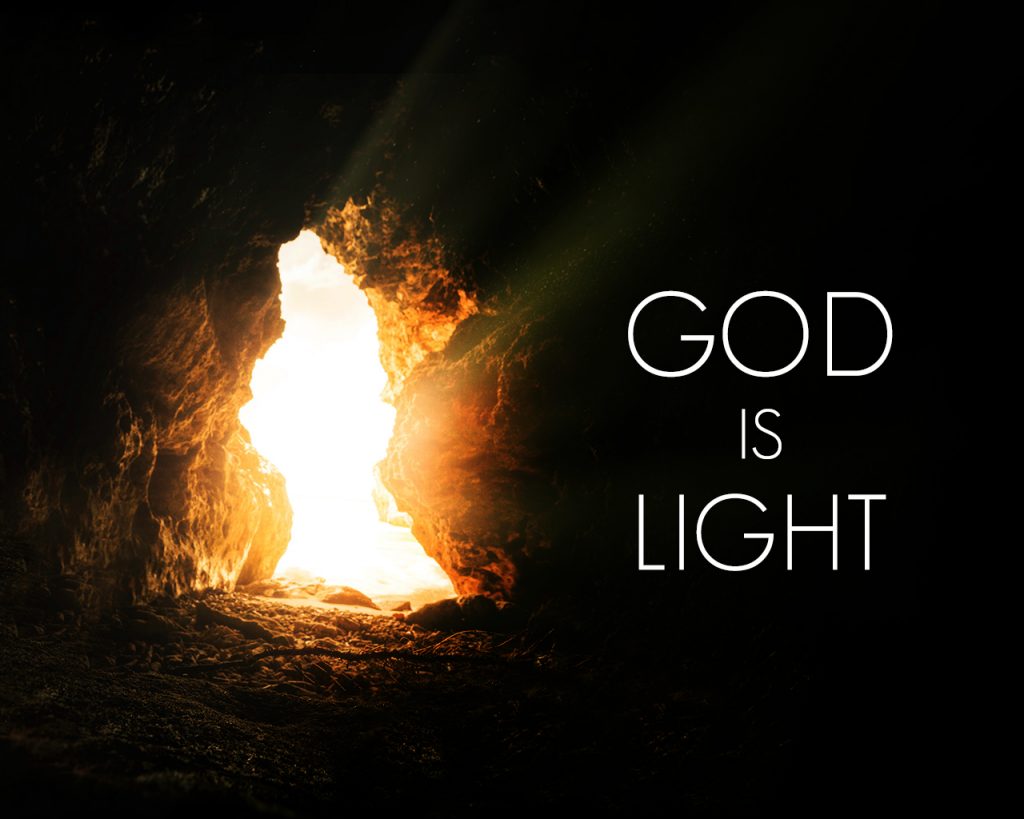 Observation #4:
A life that walks in the light confesses sin regularly.
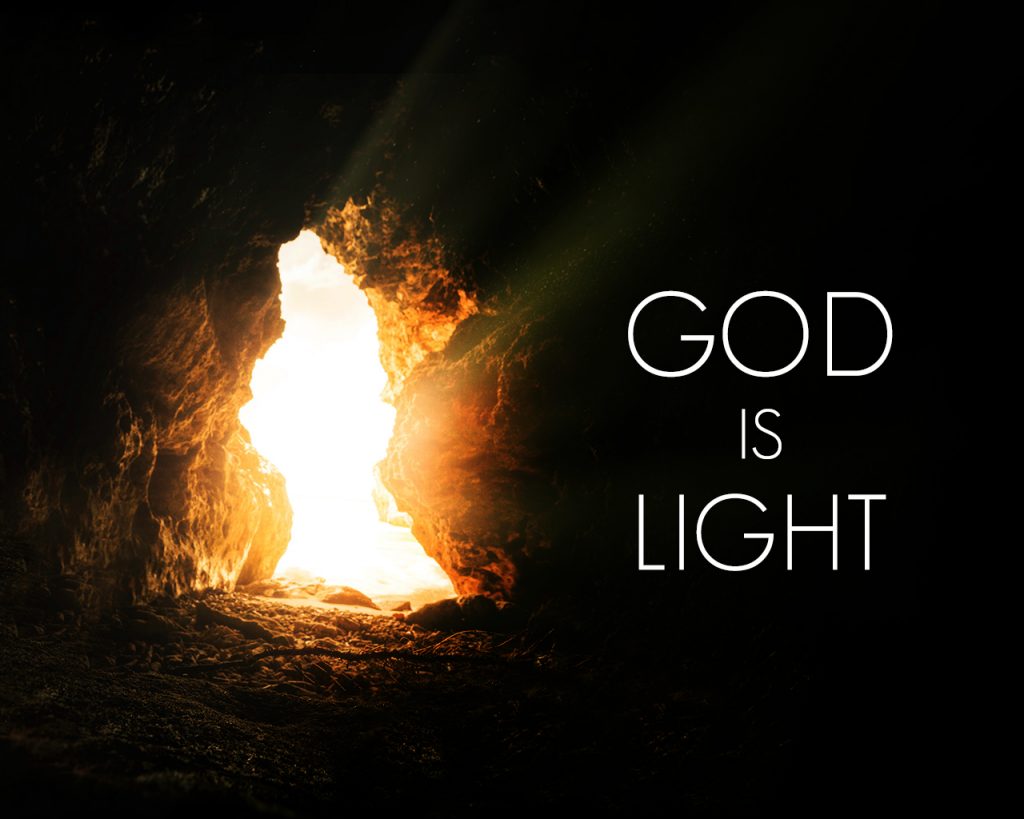 1 John
1:9 …if we confess our sins, he is faithful and just to forgive our sins and to cleanse us from all unrighteousness.

2:1 If anyone does sin, we have an advocate with the Father, Jesus Christ the righteous.
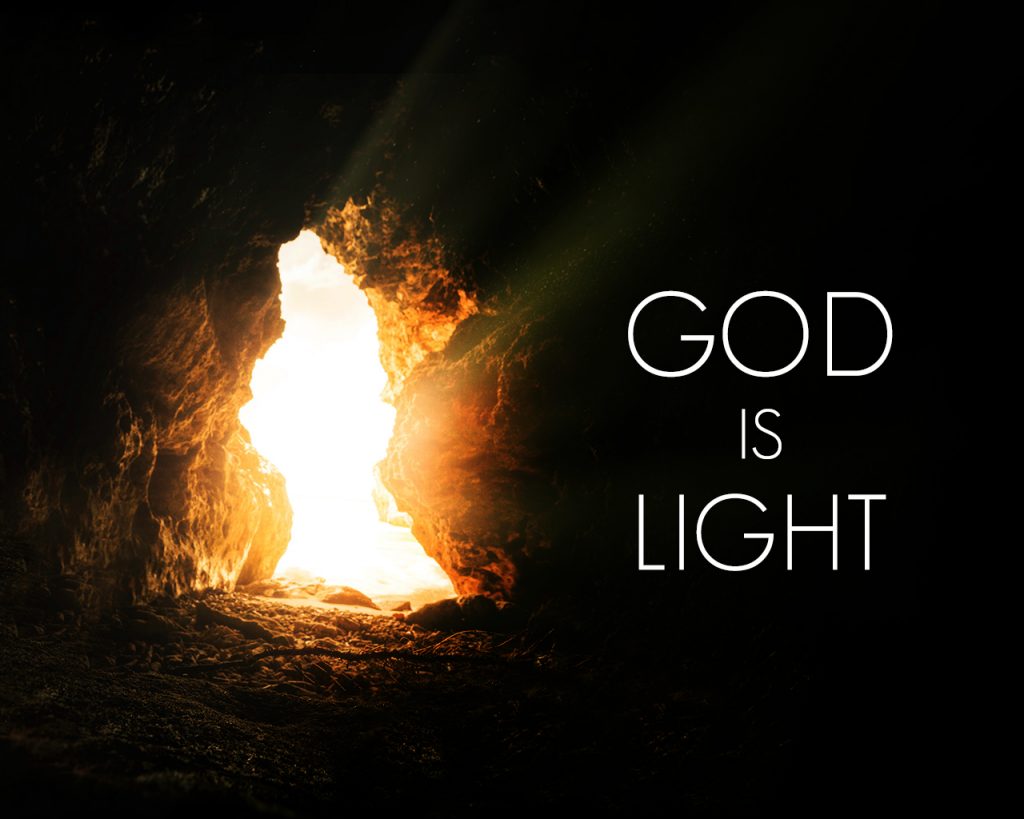 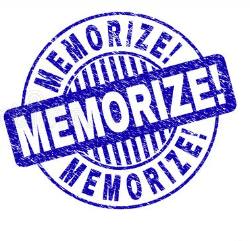 1 John 1:3
We proclaim to you what we have 
          and           ,

So that you also…
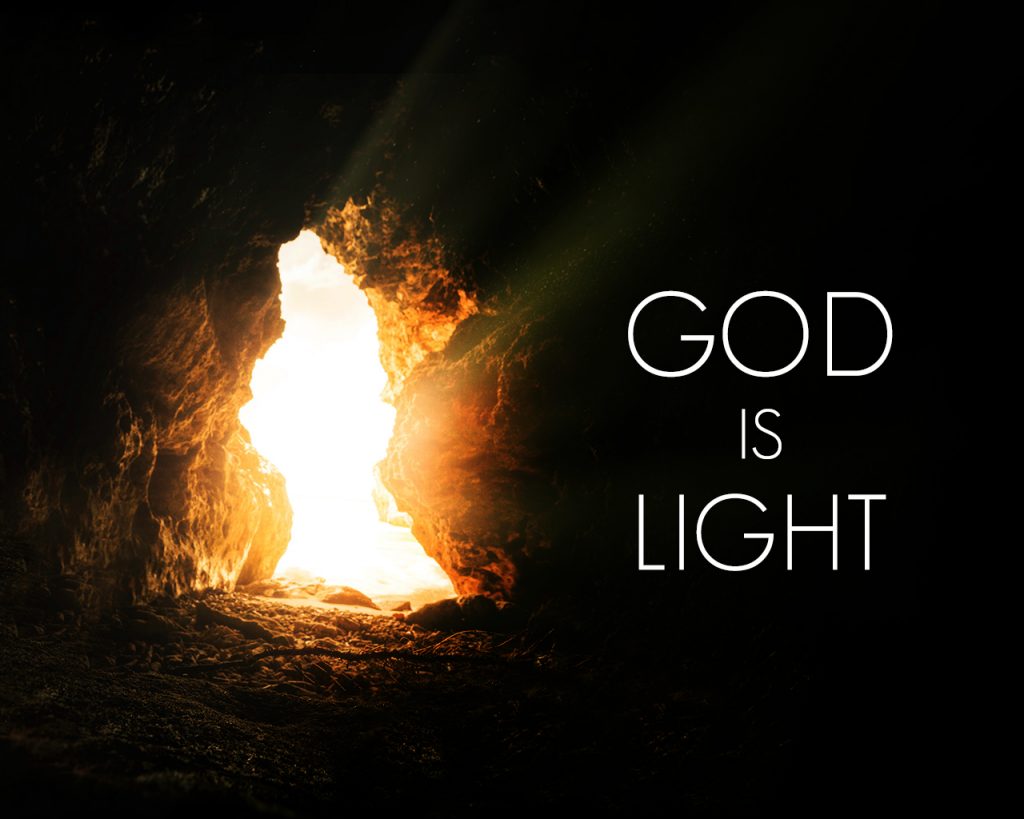 Observation #5:
The primary evidence of God’s power at work in someone’s life is growth in HOLY LIVING.
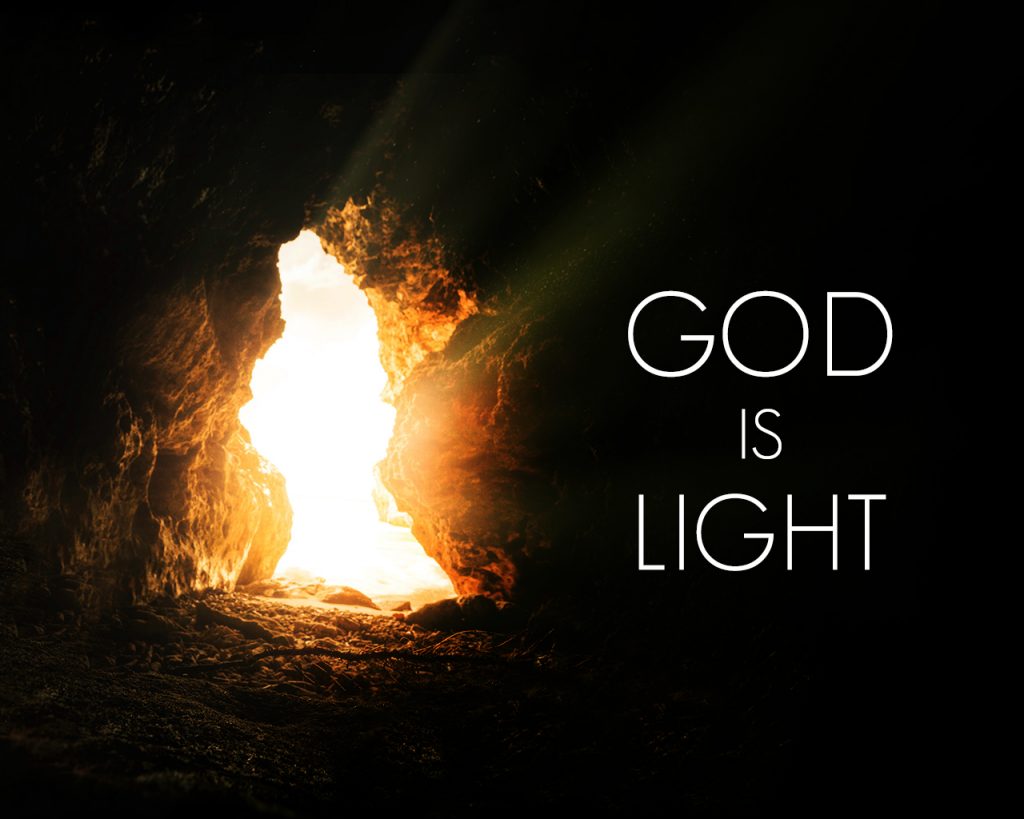 Assurances of Salvation in 1 John
2:3  3 And by this we know that we have come to know him, if we keep his commandments
2:5 By this we may know that we are in him: 6 whoever says he abides in him 
ought to walk in the same way in which he walked. 
3:10 10 By this it is evident who are the children of God, and who are the children of the devil: whoever does not practice righteousness is not of God, nor is the one who does not love his brother.
3:24 24 Whoever keeps his commandments abides in God, and God in him. 
5:2 2 By this we know that we love the children of God, 
when we love God and obey his commandments.
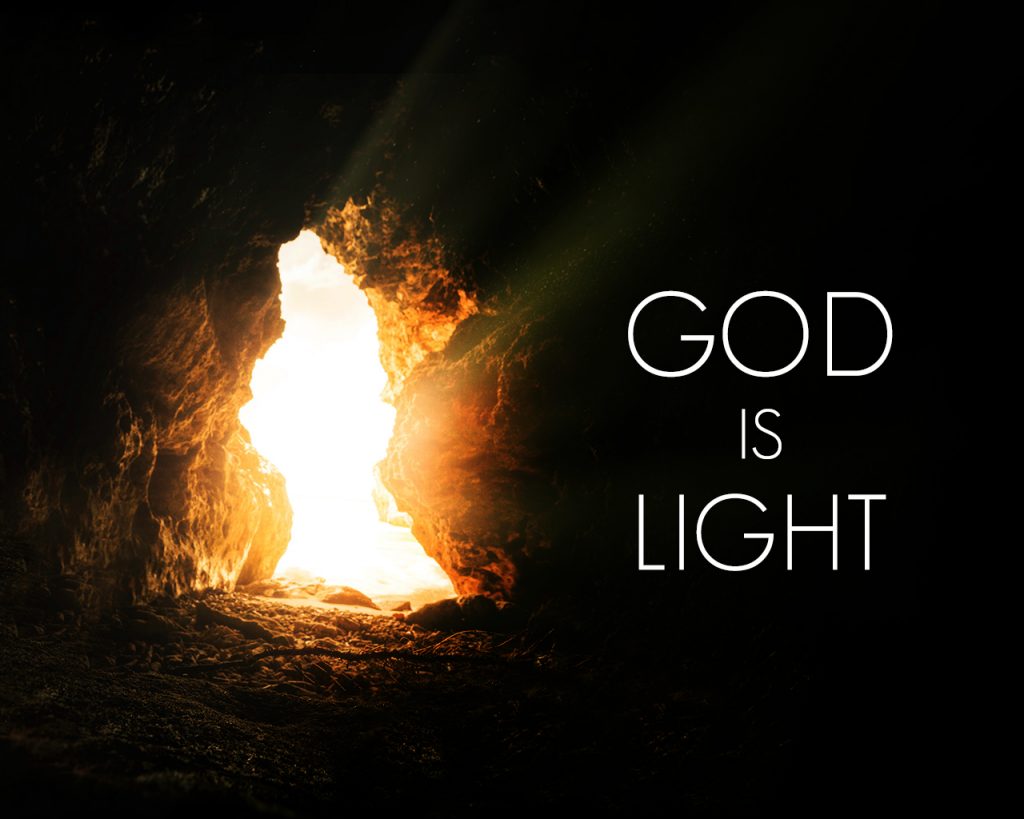 Take Aways
Pursue righteous living…obey God’s word.
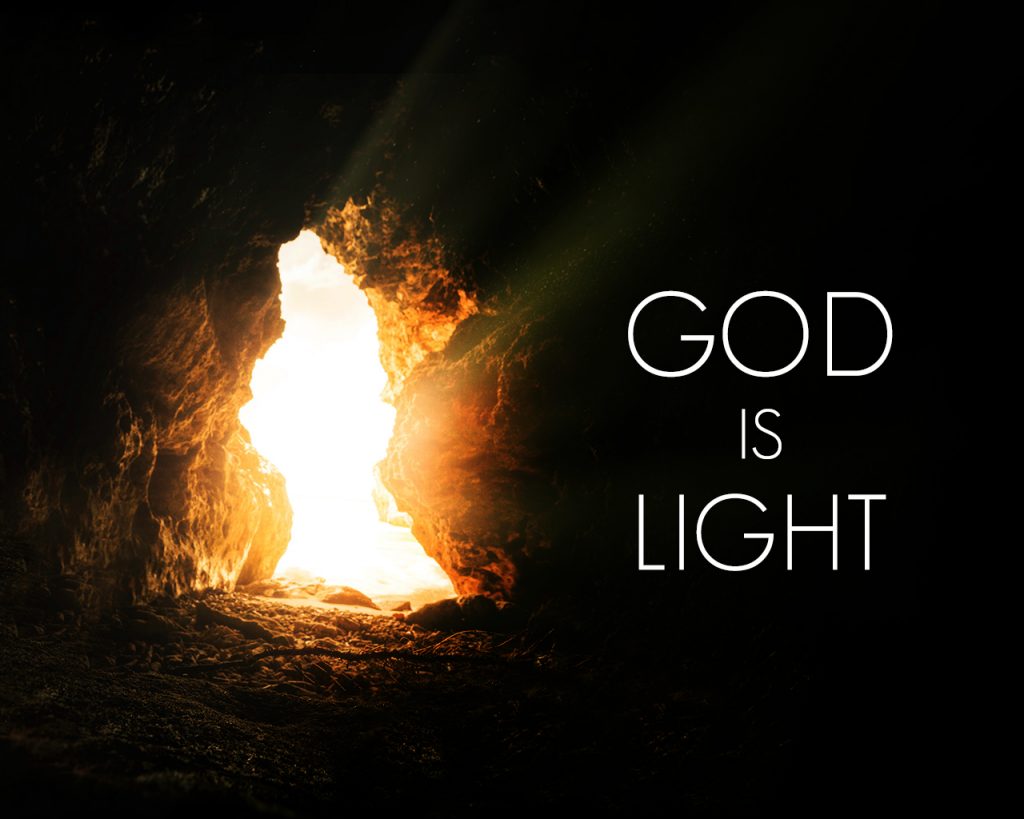 Take Aways
Pursue righteous living…obey God’s word.
Sin is deceptive. Take seriously when other Christians 
point out sin in your life.
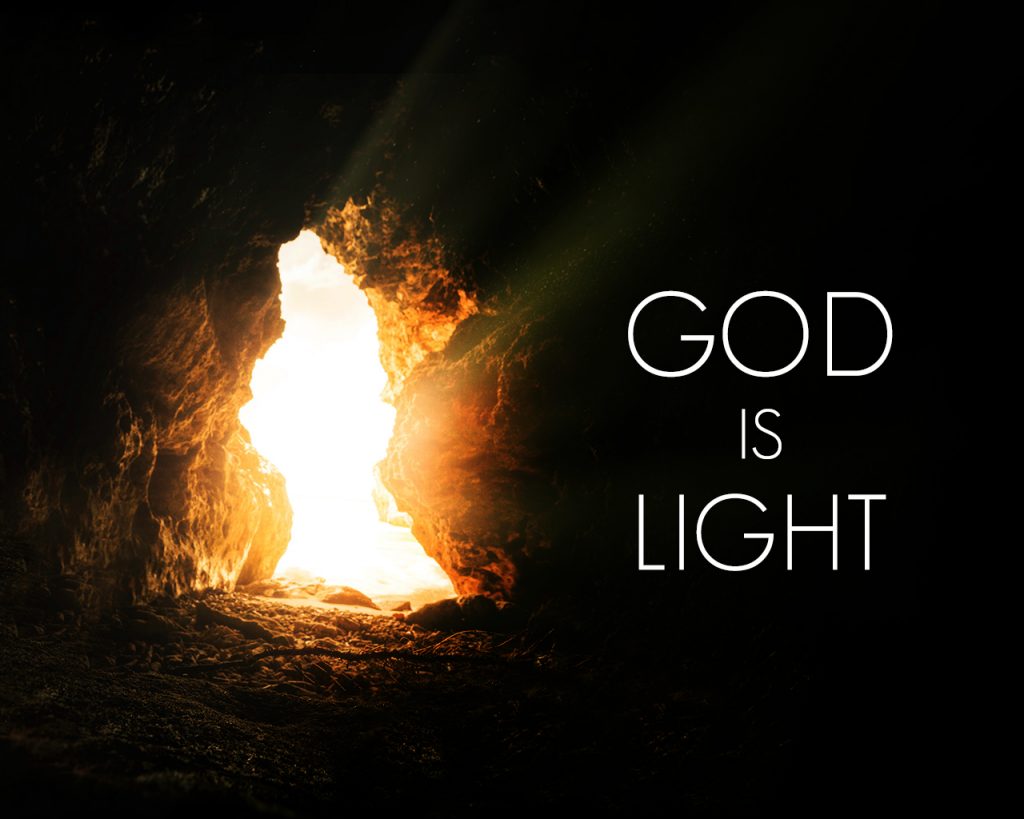 Take Aways
Pursue righteous living…obey God’s word.
Sin is deceptive. Take seriously when other Christians 
point out sin in your life. 
3. When we sin, acknowledge/confess it to God. He is 
faithful to forgive and restore fellowship with us. 
(prayer station)
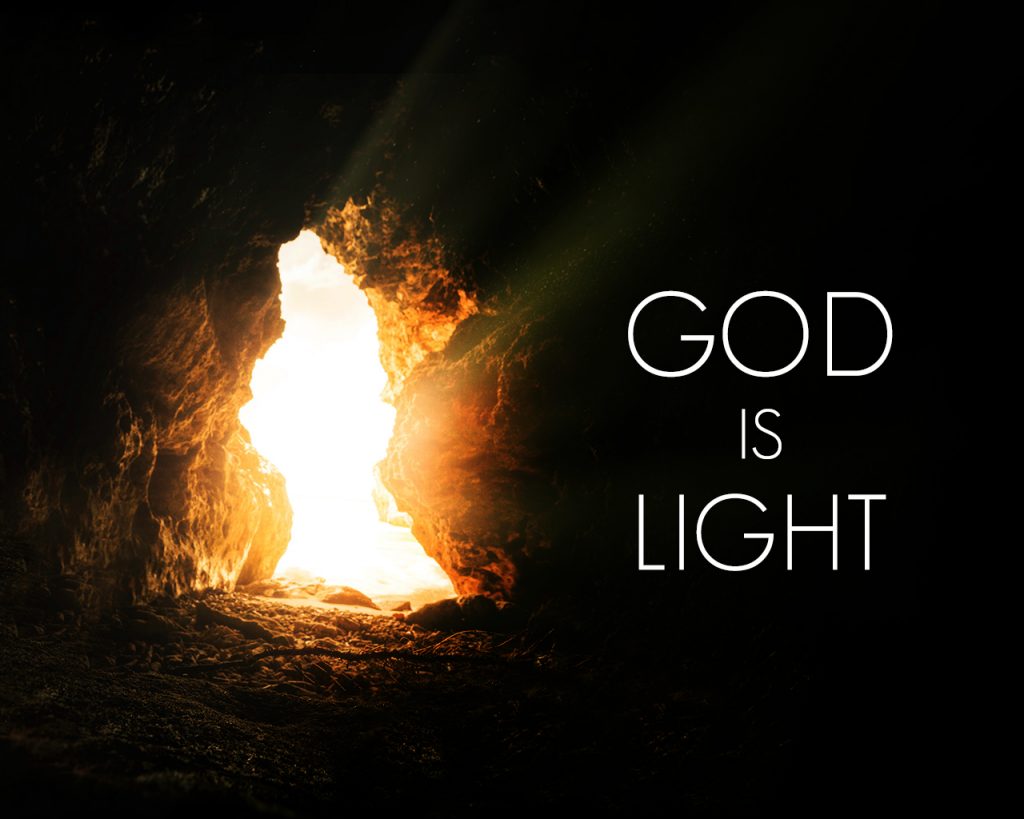 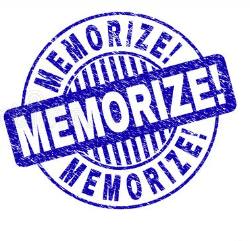 1 John 1:3
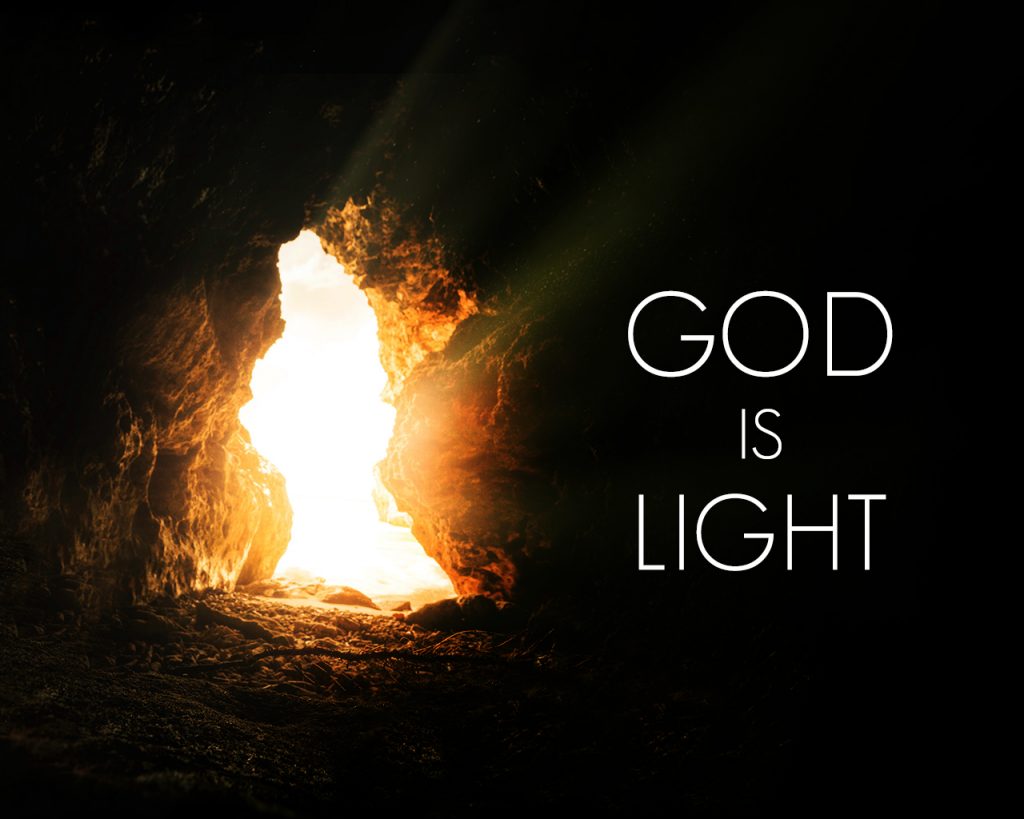 -Benediction-
1 John 3:1-3
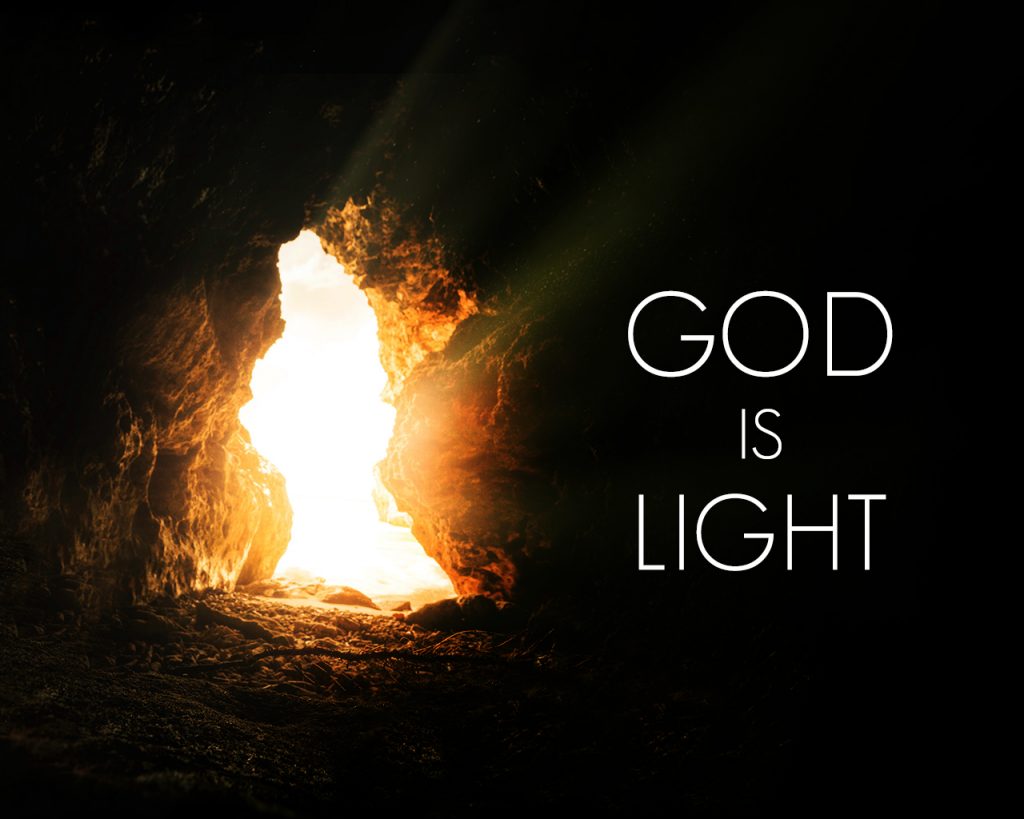 FELLOWSHIP 
WITH
GOD
1 John 1:3